Chapter 1International Business Law and the Risks
Chapter topics:
The meaning of “international business”;
The specific forms of international business;
The different risks involved in the international business transactions.
1. International Business
Brainstorming:
What is“Business”? Please illustrate the specific forms of business.
E-commerce
outsourcing
Market research
distribution
Business
FDI
exporting
investment
importing
agency
International Business
It consists of trades and transactions at a global level. 
It involves cross-border transactions of goods and services between two or more countries. 
Transactions of economic resources include capital, skills, and people for the purpose of the international production of physical goods and services such as finance, banking, insurance, and construction.
International business is also known as globalization. 
To conduct business overseas, multinational companies need to integrate foreign markets into one global marketplace.
2. Forms of International Business
3. Risks of International Business
(1) Transaction Risks
(2) Language and Cultural Risks
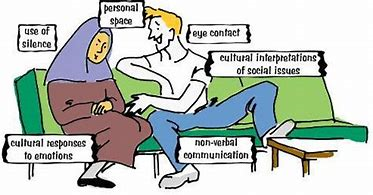 business style
attitude towards punctuality
negotiating styles
gift-giving customs
greetings, 
significance of gestures 
meaning of colors and numbers
customs regarding titles
(3) Currency Risk
(4) Political Risk
(5) Legal Risk
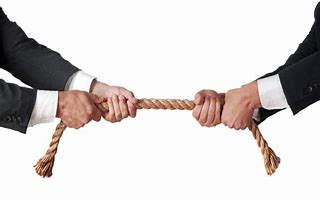 Chapter problems (homework)
Your company is contemplating exporting goods to the following countries: France, Hungary, and Nigeria. Research the following:
(1)the currency of each country and the current conversion rate into RMB.
(2)Restrictions in each country pertaining to the conversion of the national currency into RMB and any repatriation limitations.
If the currency risks are severe for any of these countries, what alternatives should you explore in order to do business in these countries?